O papel das ciências sociais na criação de condições de paz
António Pedro Dores, Maio 2017
Índice das matérias
Visita a Lesbos, 2009
A moral e a violência
A teoria social e a violência
Pragmática sociológica, em tempo de transformações
Moral e violência
Vivemos na época menos violenta?





Vivemos na época mais violenta?
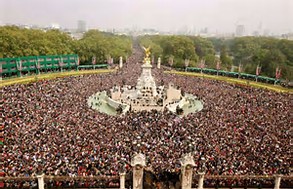 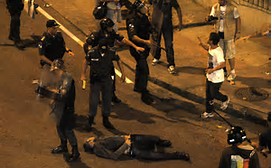 Teoria Loïc Wacquant
Neo-liberalism
STATE
Right hand
“prisonfare”
Left hand
“workfare”
Prison

CITY

Hiper-ghetto
Anti ghetto
Punishing the poor
Deadly symbiosis
RACE
(ethnicity)
CLASS
(market)
Urban outcast
(BODY)
Body and soul
Marginality, ethnicity and penality in the neoliberal city, 2014
Princípio real de organização social
Elitismo / desejo
Dissimulação / cognitiva
Misóginia / afectiva
Misóginia / doméstica
Dissimulação / humilhação
Elitismo / sacrificial
Integração e exclusão sociais
Espelho
Tipos de relações sociais
Abertas (marginal)
Moralistas
(submissão)
Discriminatórias
(revolução)
Autoritárias
(proibir)
Populismos
humor / conflito
Democratização
humor / violência
A teoria social
Trata da violência? 





Ou não trata da violência?
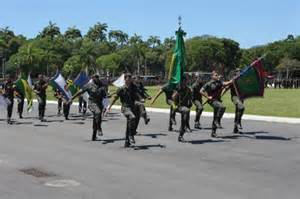 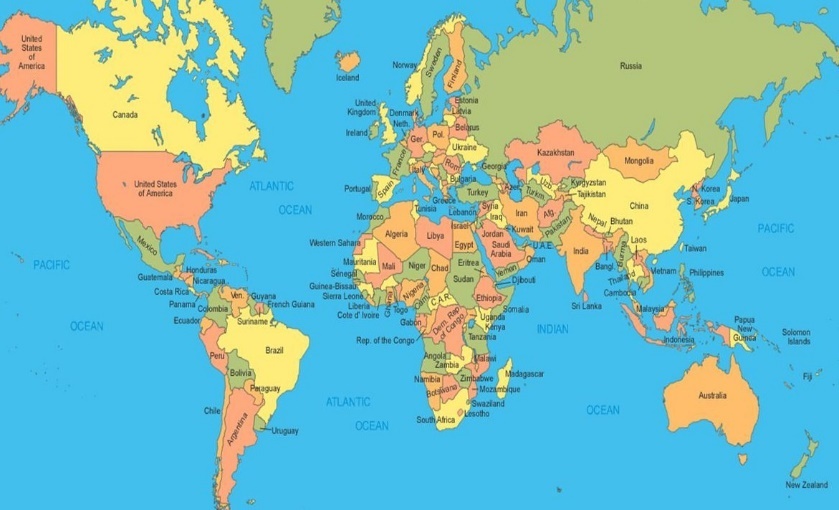 Relação moral estado-sociedade
Modos de organização
Neo-liberalismo
Oligarquia
Pós-imperial
Luta de classes
Populismos
Produtivista / rentista
Democratização
Produtivista / rentista
Fim
http://iscte.pt/~apad

http://iscte.pt/~apad/estesp

http://iscte.pt/~apad/estesp/trilogia.htm